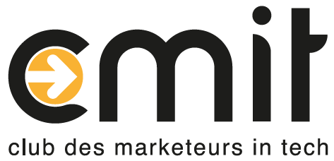 WebinaireDécouverte du CMIT Mardi 14 mai 2024
Découverte du CMIT
VOS INTERLOCUTEURS
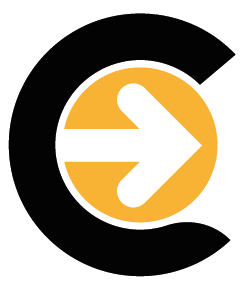 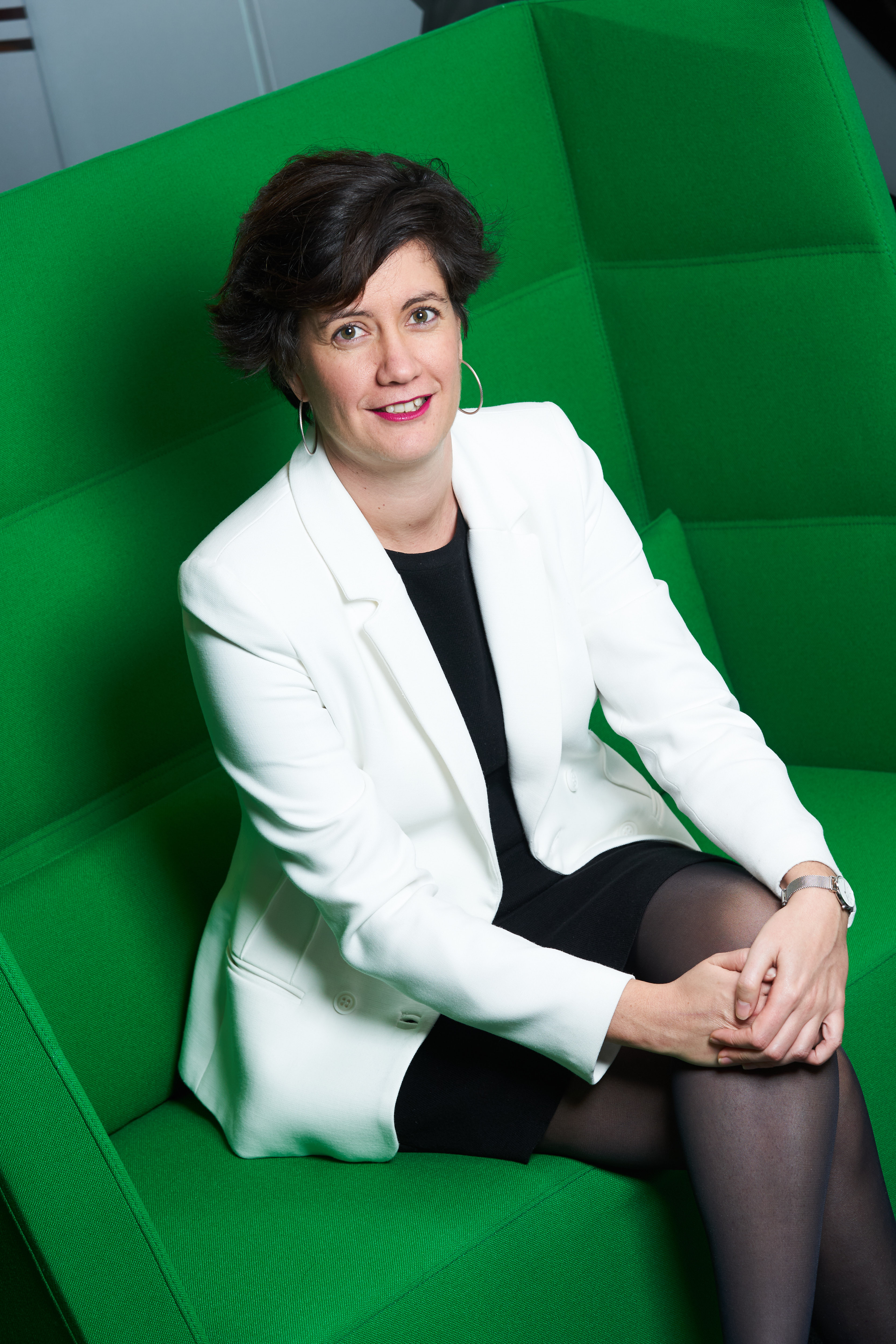 Laëtitia Baret
Secrétaire Générale
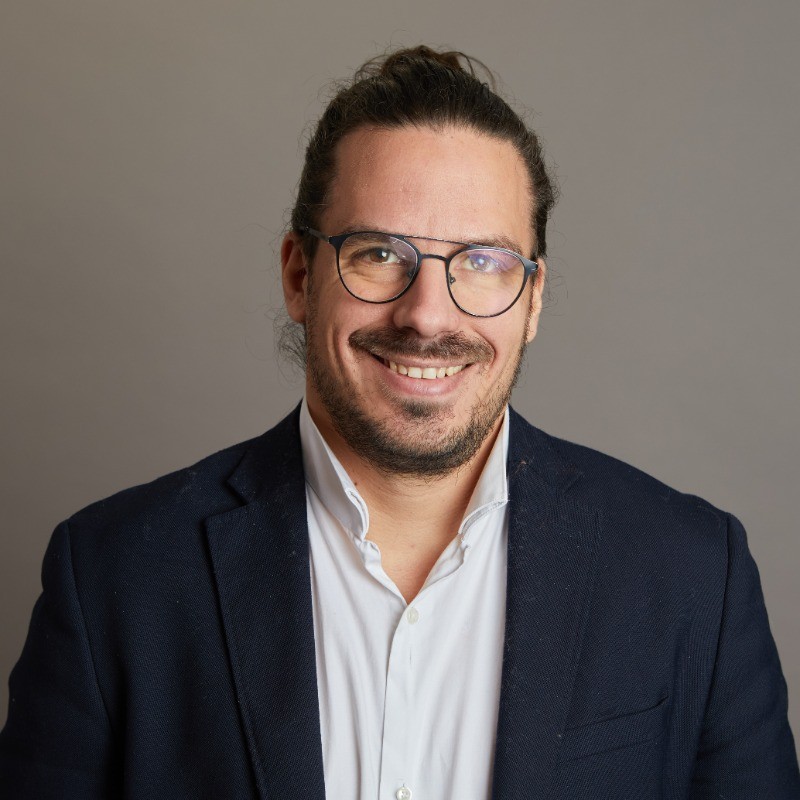 Thomas Mesplede
Consultant Exécutif
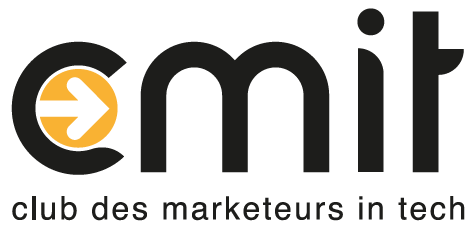 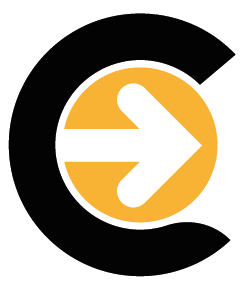 AGENDA
Présentation du CMIT
Nos orientations stratégiques pour 2024
Demandez le programme !
Les événements, pour vous former, ainsi que vos équipes
Les contenus, pour contribuer à structurer la profession
Les relations presse et les réseaux sociaux, pour développer votre visibilité
Comment nous rejoindre ?
Questions et échanges
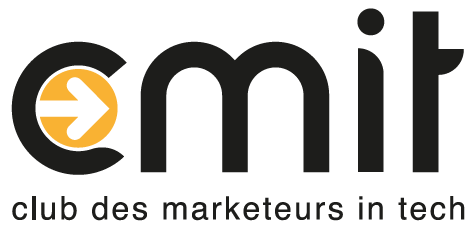 Présentation du CMIT
QU’EST-CE QUE LE CMIT ?
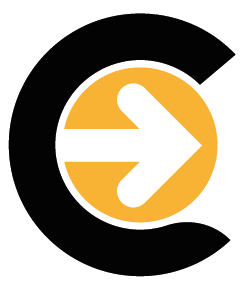 Fondé en 2003, le CMIT réunit une centaine d’adhérents et anime une communauté de 1000+ professionnels autour de préoccupations plutôt B2B dans l’industrie de l’IT ou au sens large
OBJECTIFS 

Développer son réseau
Partager son savoir
Progresser dans son travail
Développer sa visibilité et celle de sa marque
LES MEMBRES DU CMIT
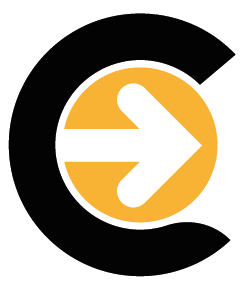 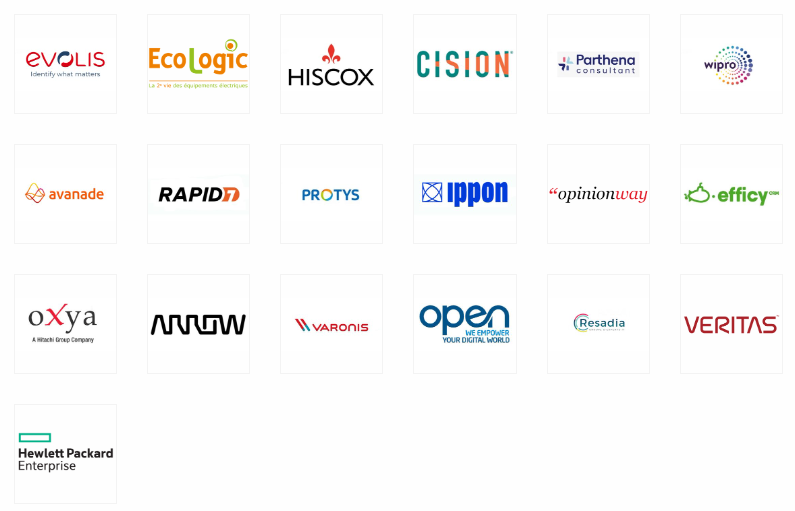 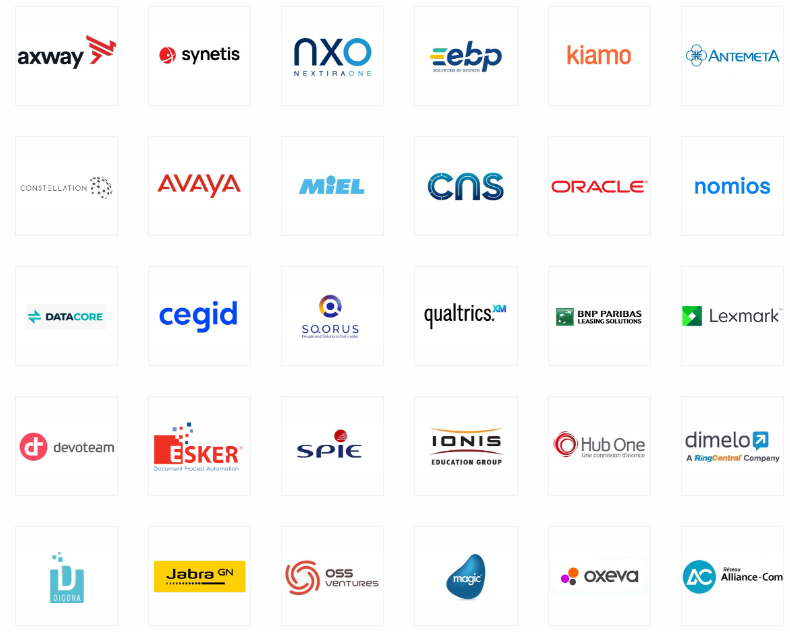 Pour échanger
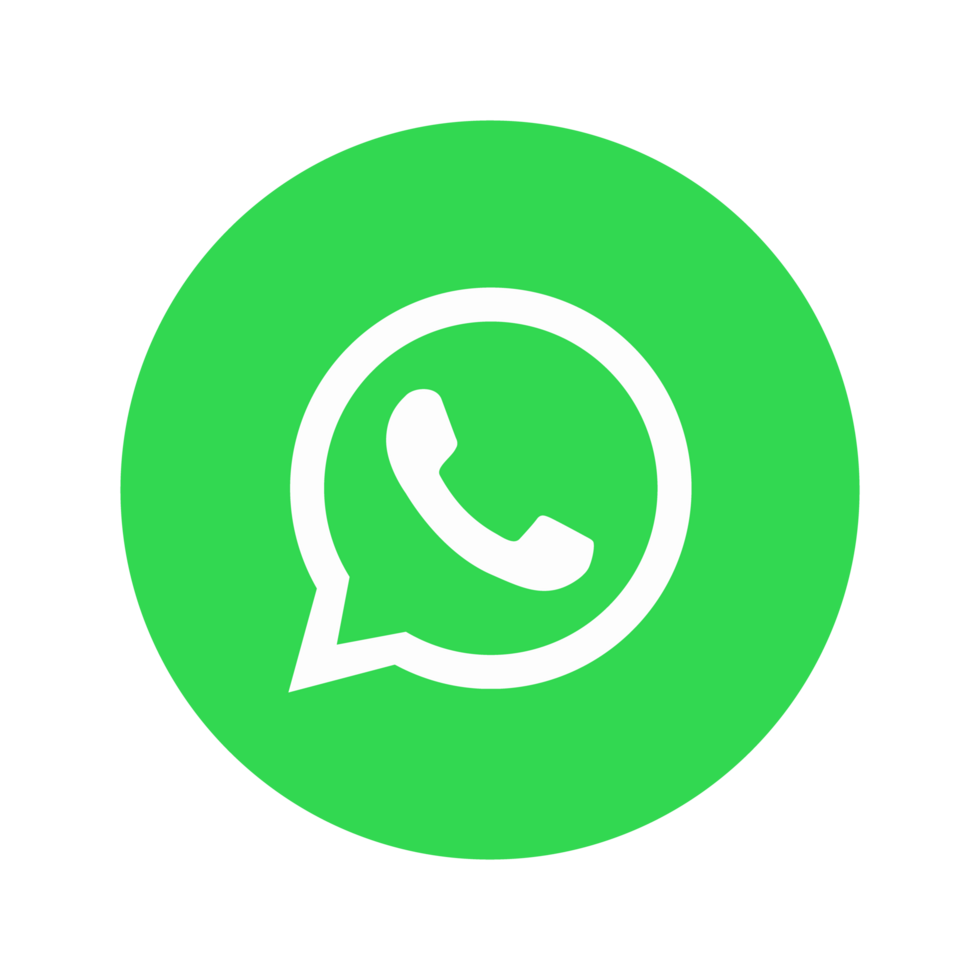 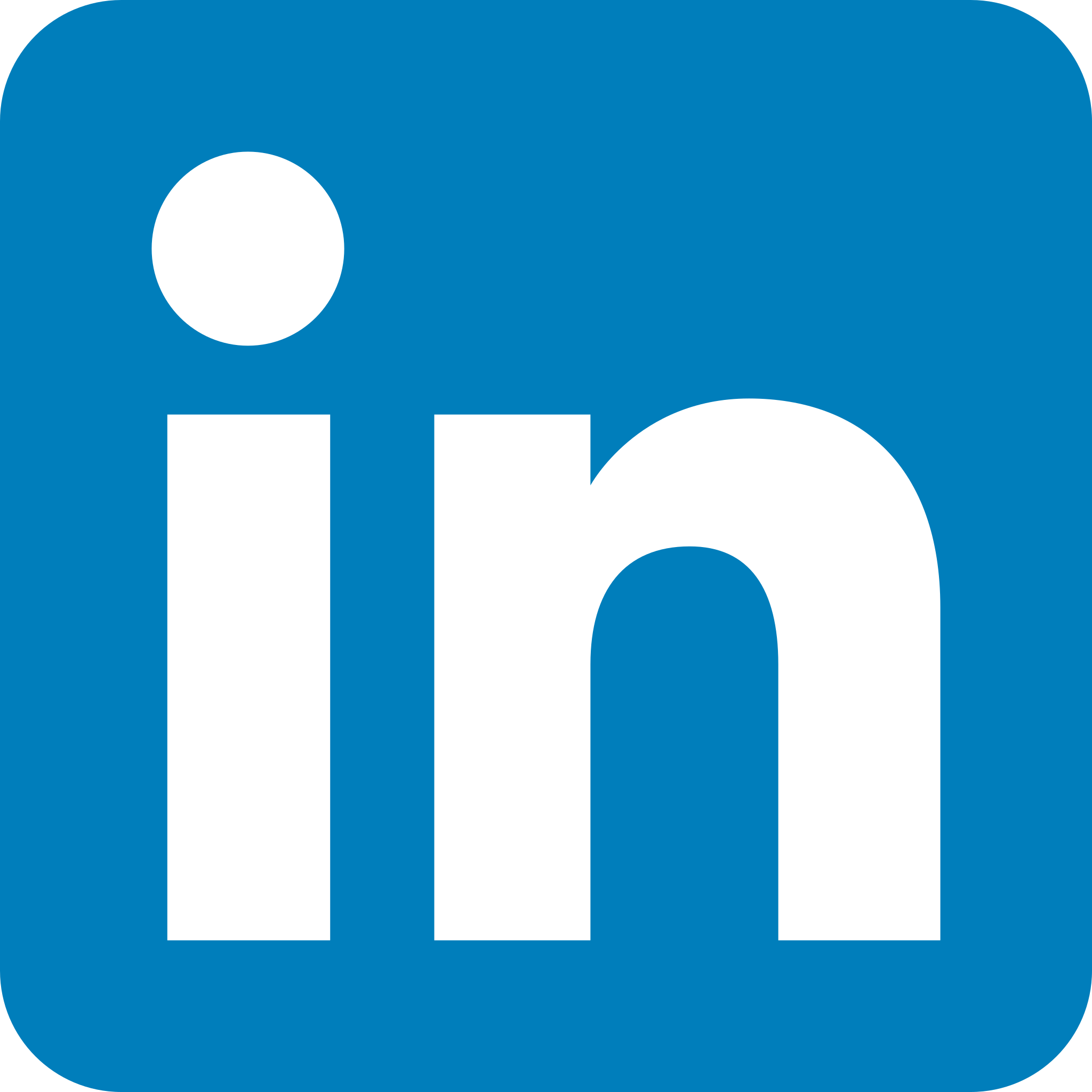 …et les nombreux événements
[Speaker Notes: Cybersécurité : Nomios, Varonis, Rapid 7
Euipementiers : Jabra, HPE, Lexmark
Distributeurs : Miel
Ecoorganisme : Ecologic
Editeur de logiciel : Cegid, Qualtrics, Magic Software]
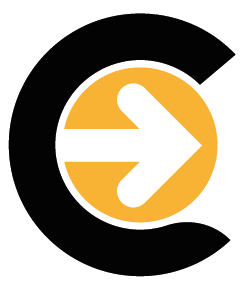 DES PARTENARIATS TRÈS DIFFÉRENTS
ANALYSTES
PRESTATAIRES B2B
SALONS
ECOLES
STARTUPS
AUTRES ASSOCIATIONS
INTERVENANTS EXTERIEURS
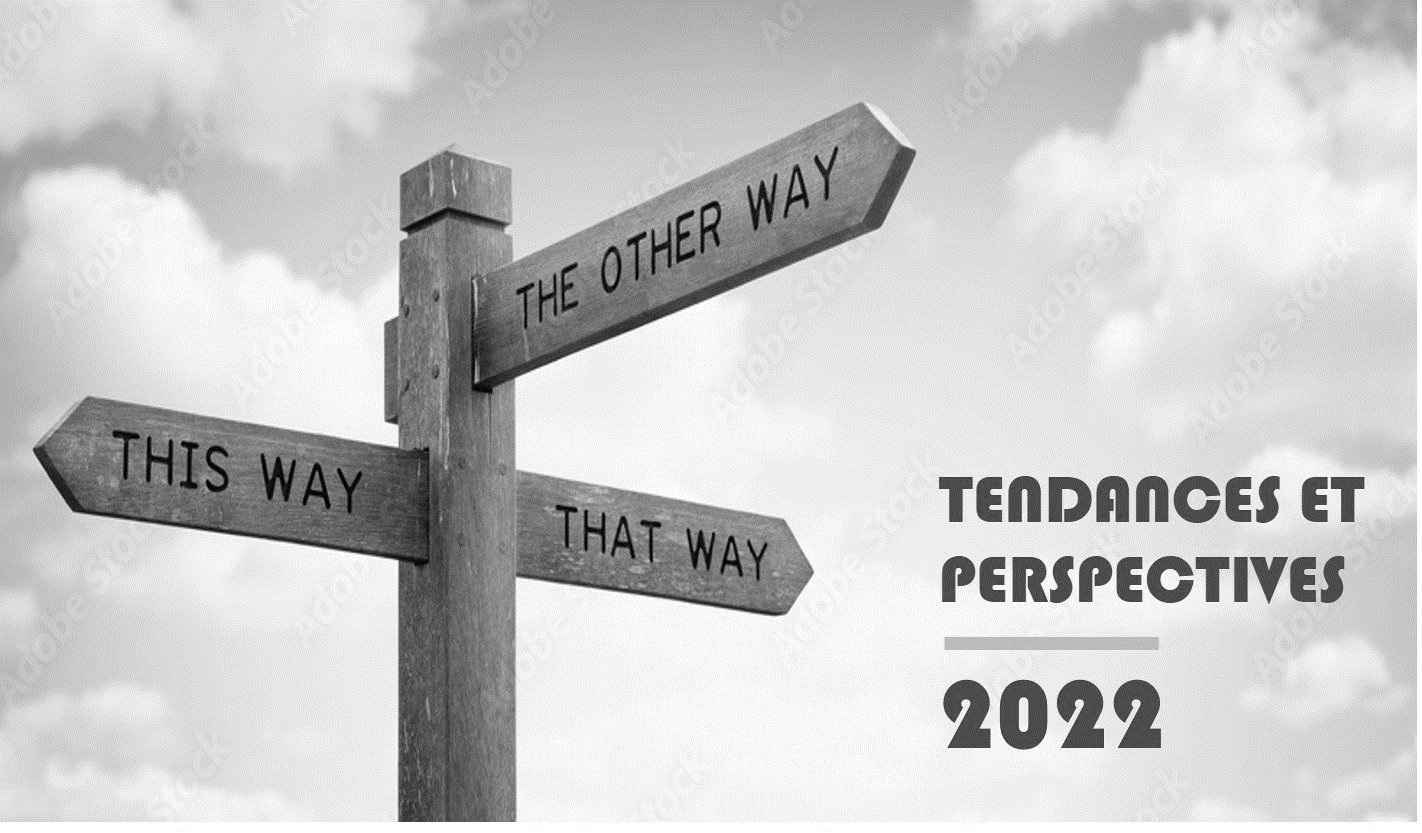 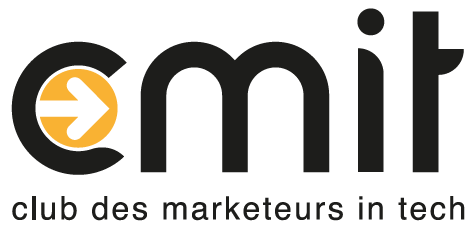 [Speaker Notes: ANALYSTES
PAC
FORRESTER

SALONS
VIVATECH
eMARKETING
Studyrama
Congrès Com Resp
>> Prises de parole, Visibilité & Notoriété CMIT (ex. CMO Summit), Identification de prospects, Réductions et Offres exclusives CMIT 

ÉCOLES
EURIDIS
EMLV
>> Jury, Alternants, Talks, Intervenants
Promouvoir la Marque CMIT
Parcours et orientation pédagogique

FOURNISSEURS
ADELANTO
Tech Target
Co-création de contenu
Visibilité et recrutement

ÉCOSYSTÈME STARTUPS
IT FACTO
Support aux Trophées #Martech

AUTRES ASSOS
NUMEUM
Faire connaître le CMIT & Recruter
Accès à des activités à valeur ajoutée 

INTERVENANTS EXTÉRIEURS
Cf. formateurs]
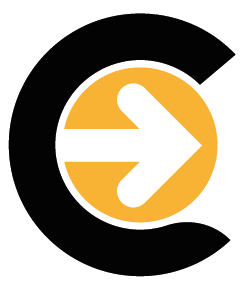 LES PARTENAIRES : VALEUR VS EFFORTS
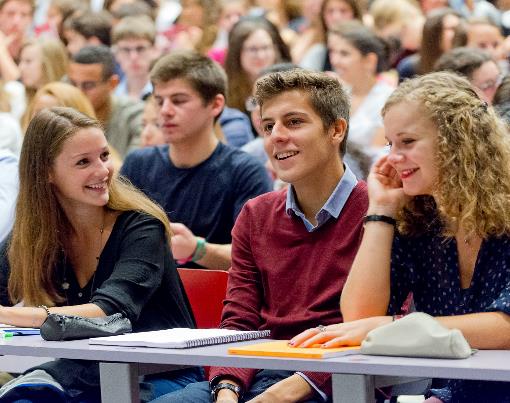 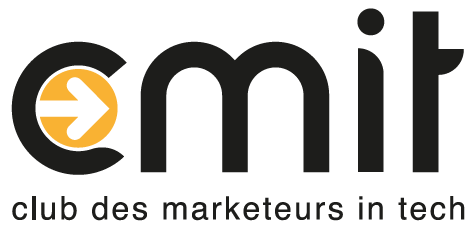 COMMENT EST STRUCTURÉ LE CMIT ?
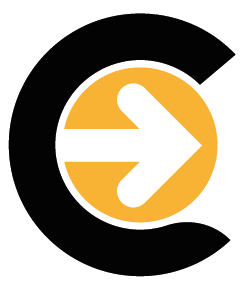 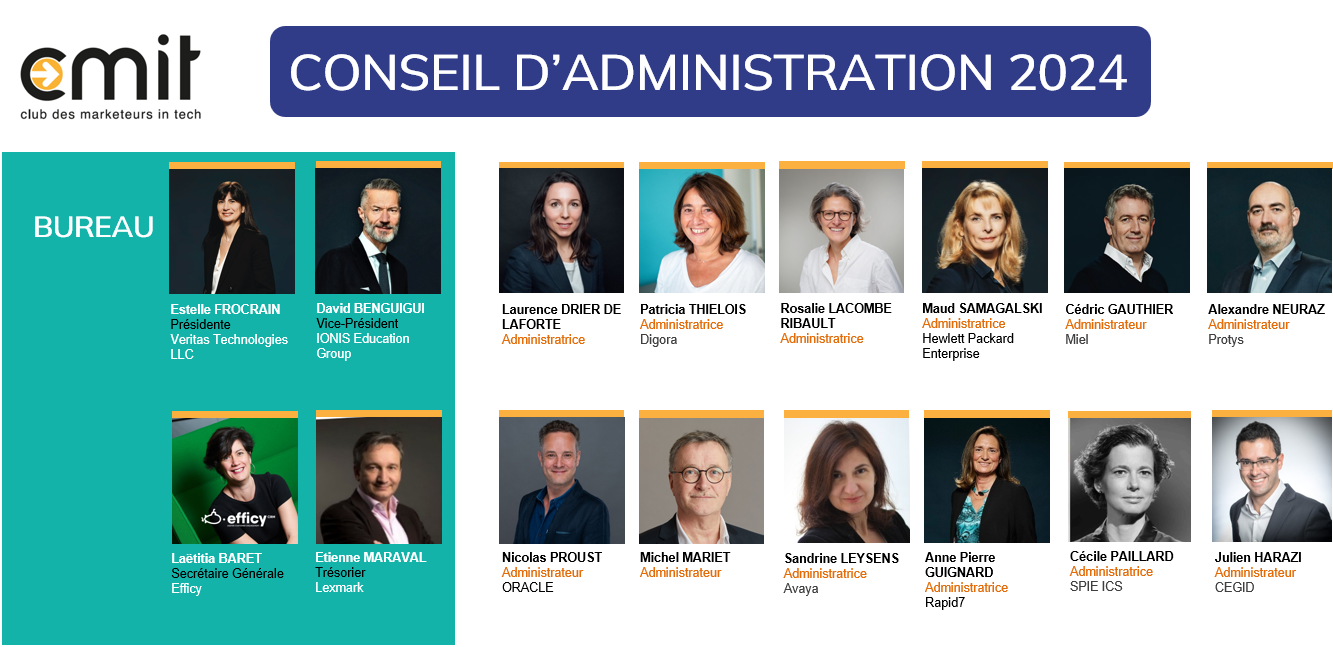 Nos orientations stratégiquespour 2024
ORIENTATIONS STRATÉGIQUES 2024
Les +


La possibilité de vous faire remplacer sur les événements

La possibilité de retrouver les replays des webinaires depuis 2020

Le groupe WhatsApp adhérents pour favoriser les échanges entre marketeurs
Thèmes fédérateurs
IA & Digital
Alignement Sales & Marketing
Marketing Responsable


Activités
Formations
Come & Share
Webinars
Dîners des adhérents
…
11
[Speaker Notes: Maud]
Demandez le programme !
LES ÉVÉNEMENTS PRÉVUS SUR 2024
10
Formations
dont quelques-unes à distance
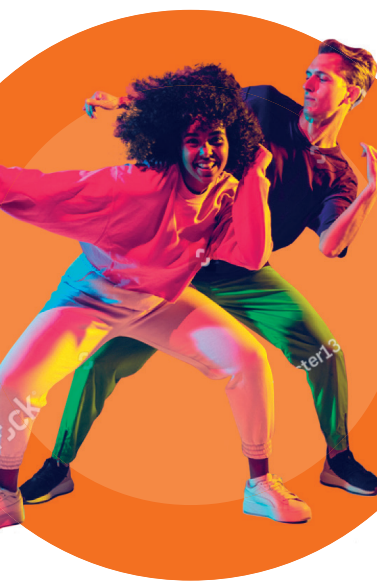 11
Webinaires, Come & Share 
et événements présentiels
1
Forum annuel sur les grands
 sujets d’actualité
2
Dîners des adhérents
30
Appels aux membres 
prises de parole/positions
13
[Speaker Notes: A vérifier avec Commission Presse pour le 30]
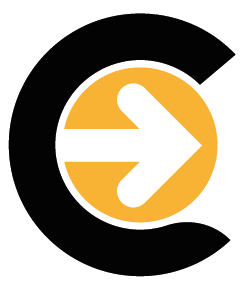 AU PROGRAMME
Webinaires
Forum
Come & Share
Témoignages d’experts et de partenaires
Regards croisés, échanges entre pairs
Témoignages inspirants & tendances
Compléter ses apprentissages, découvrir des retours d’expérience, de nouveaux outils….faites vos demandes!
Sortir de sa coquille pour une demi-journée et faire rayonner le CMIT….rendez-vous en septembre
Revisiter ses processus, échanger avec d’autres directions marketing ou échanger avec d’autres départements
IA 
Idées bienvenues
Recrutement
Outils d’IA
Nouveau format à tester (Co-dev)
Sales & Marketing
Marketing Responsable
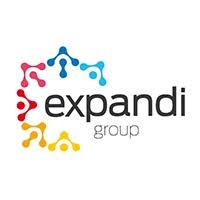 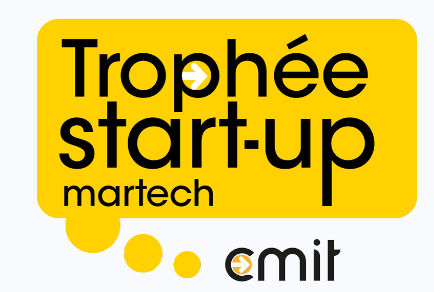 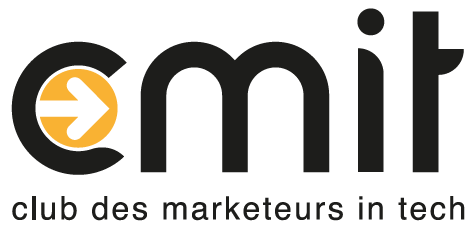 EXEMPLES DE FORMATION
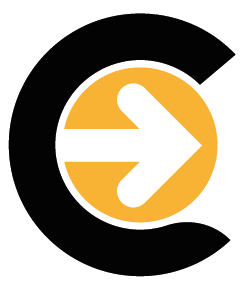 Fresque du numérique
Maîtrisez l’impact de vos prises de parole en public
Intégrer et délivrer un sales enablement de qualité
Le marketing responsable
Parfaire votre rédactionnel (avec ou sans IA)
Maîtriser les techniques d’entretien
Utiliser chat GPT pour créer des contenus
Fresque du marketing
Les nouveautés issues de Google Analytics 4
Mind Mapping
Développez votre charisme  lors de vos présentations orales
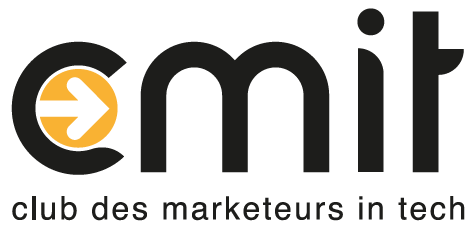 LES FORMATEURS ACTUELS DU CMIT
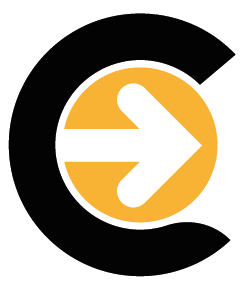 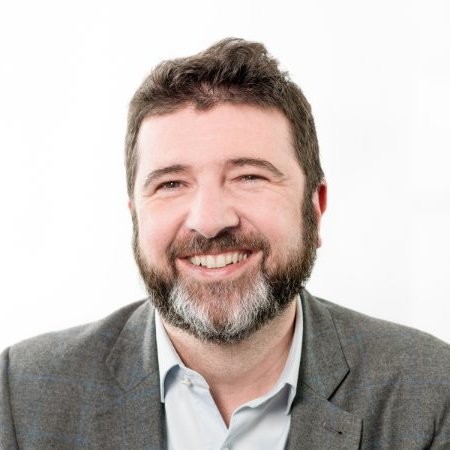 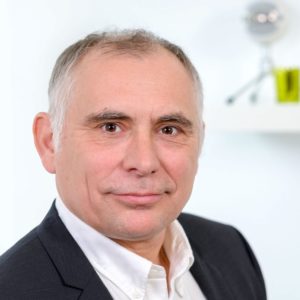 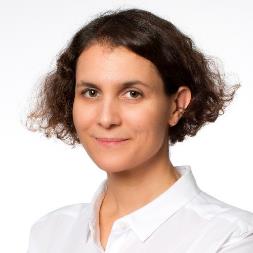 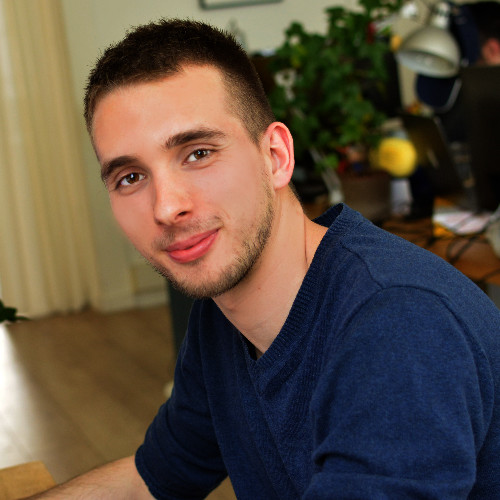 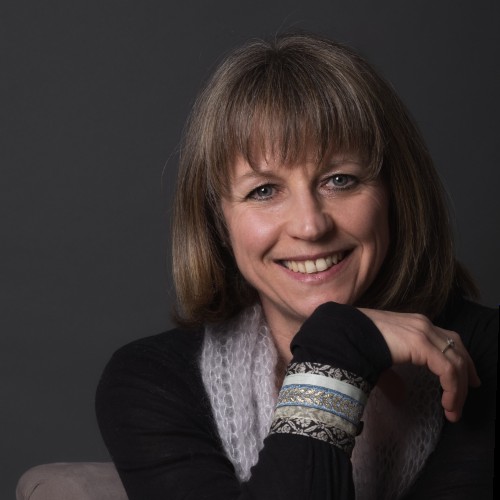 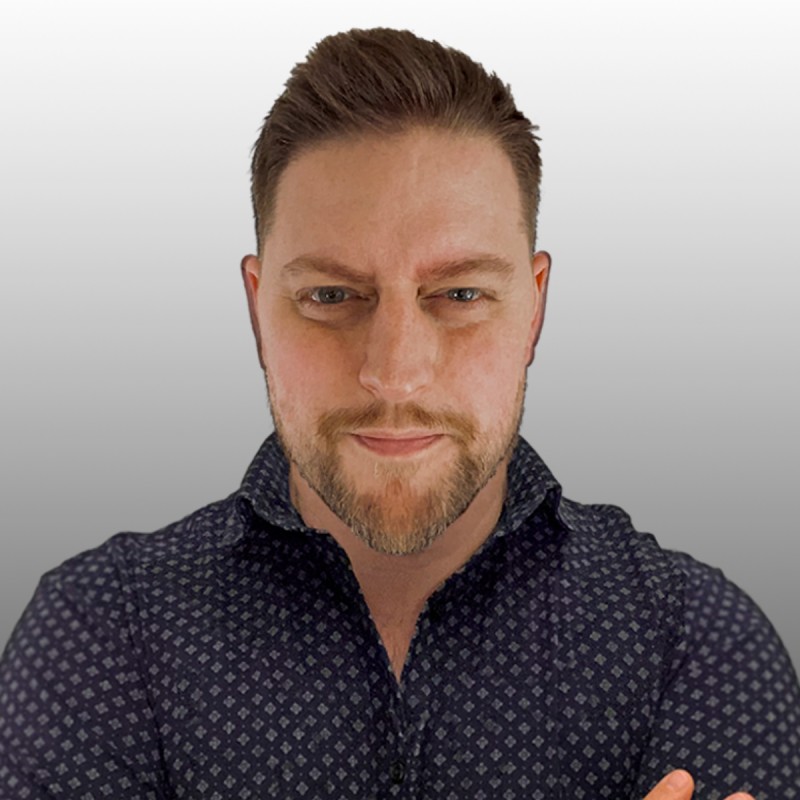 Guillaume Albisetti
Automatisation, Growth Hacking, ChatGPT… : prospection B2B
Juin 2023
Didier Serrant
Réaliser une étude marketing
Avril 2023
Assaël Adary
Marketing et comm responsables
Mars 2023 / janvier 2024
Mathieu Tao
Google Analytics 4
septembre 2023
Karine Mallet
Management à distance
Janvier 2023
Maîtriser les techniques d’entretien
Février 2024
Ismaël Lépinoy
Assertivité, se respecter tout en respectant les autres
Fév 2023
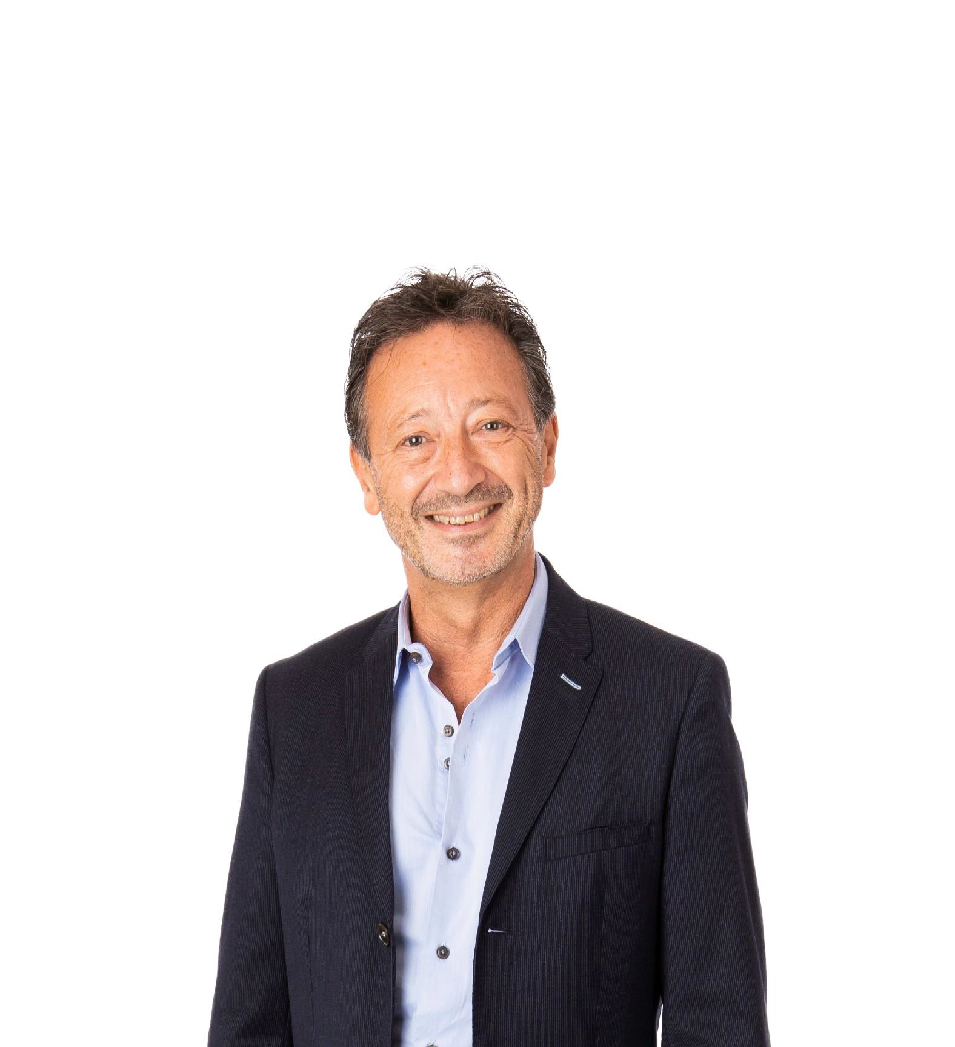 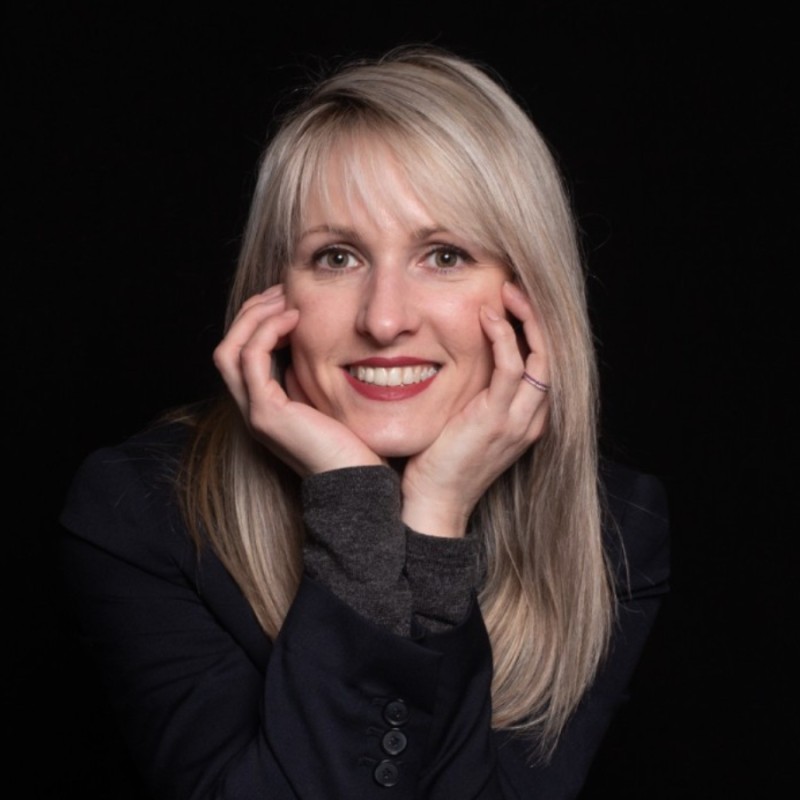 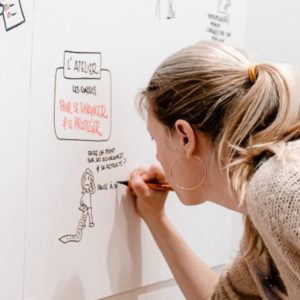 Céline Beckrich
Instagram en B2B
Novembre 2023
Chloé Kossmann
Animer ses réunions avec le Scribing
Décembre 2023
Philippe André
Présenter avec impact
Octobre 2023
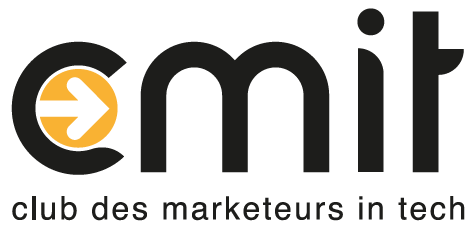 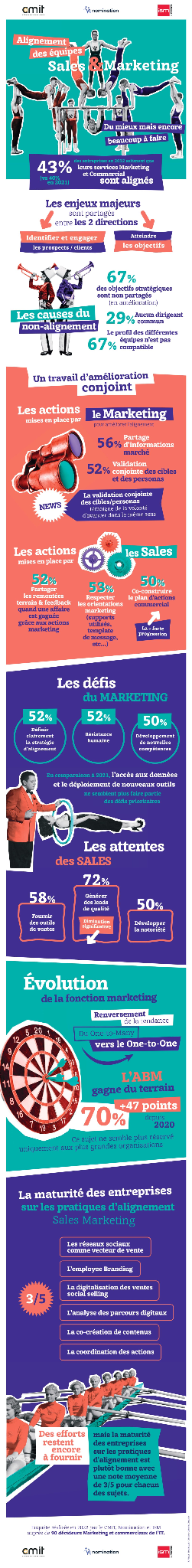 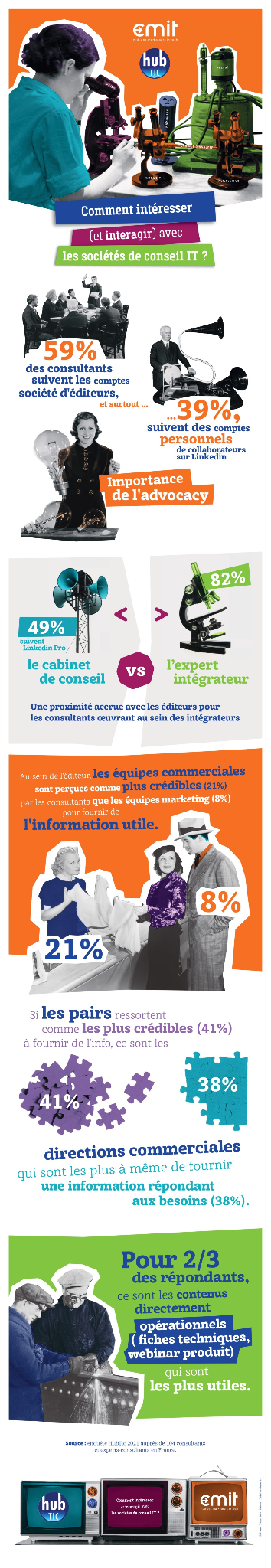 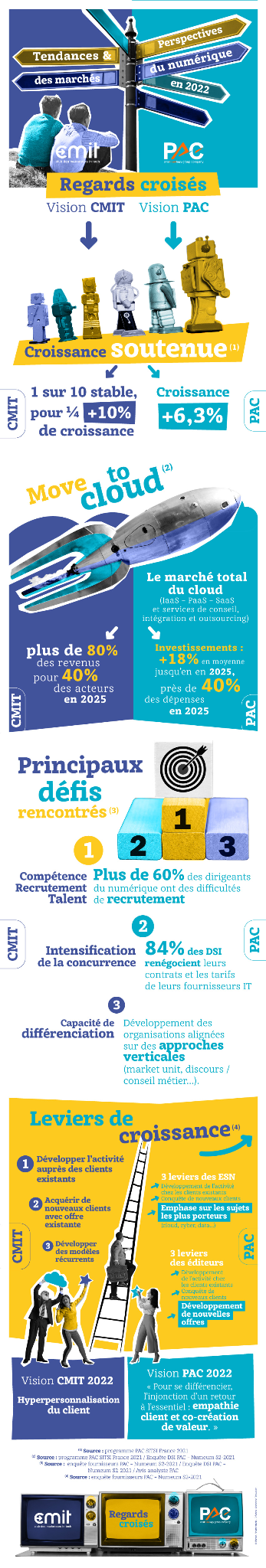 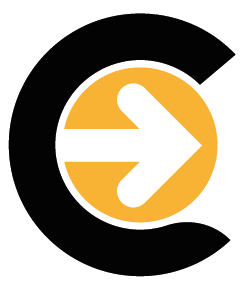 PROJETS DE CONTENUS 2024
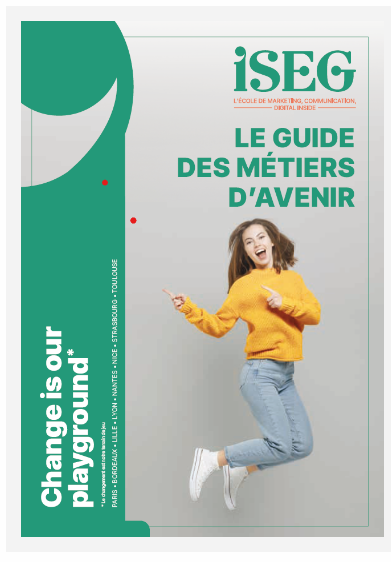 Impact de l’IA, et notamment de ChatGPT sur marketing et communication
Marque employeur
Marketing et Communication Responsables
KPI du Marketing et de la communication
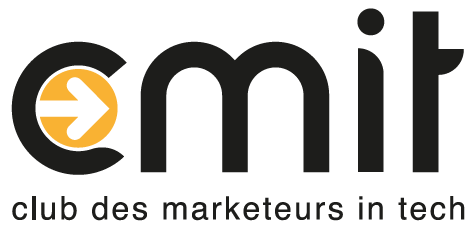 LES RELATIONS PRESSE
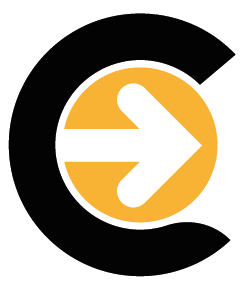 Une trentaine d’articles, tribunes ou mentions par an dans les principaux titres de la presse business, IT et marketing en France:
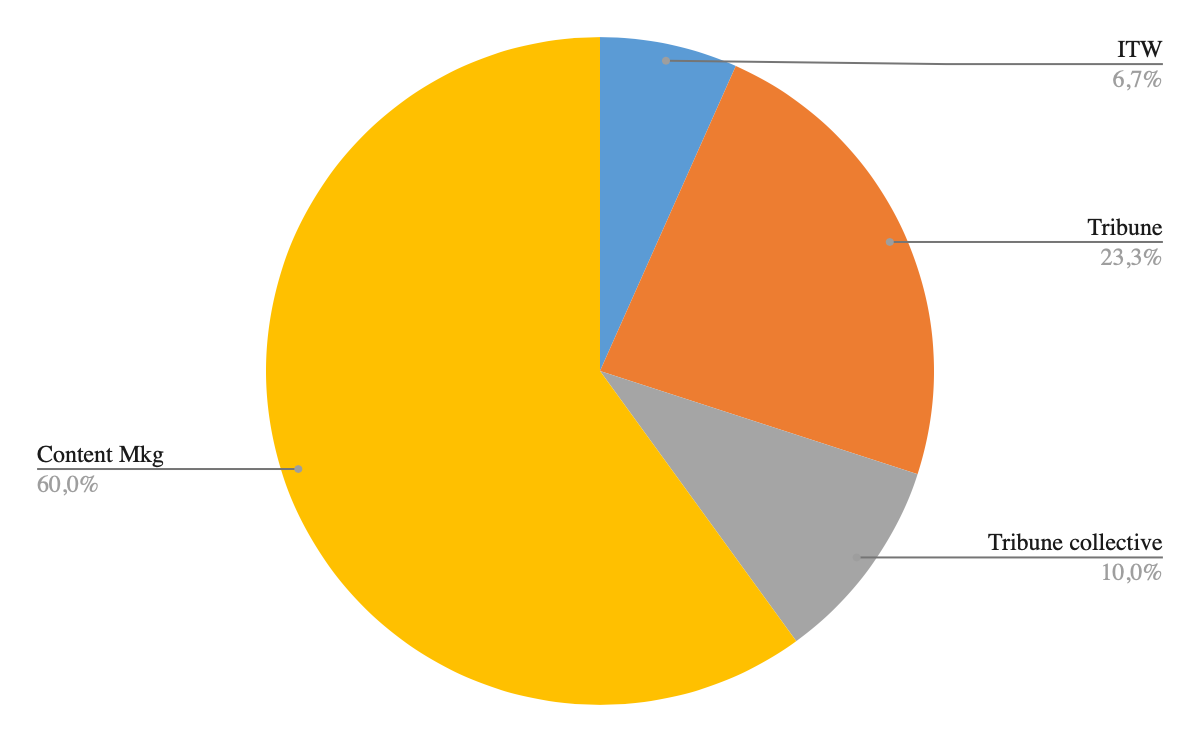 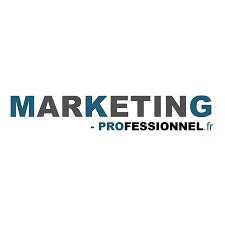 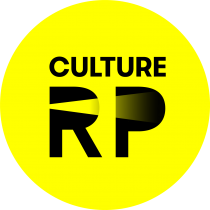 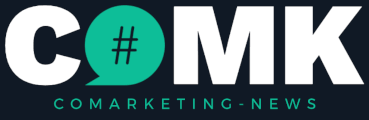 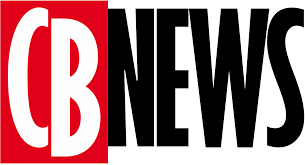 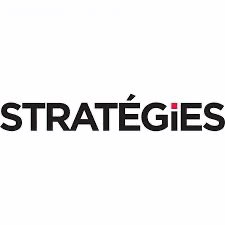 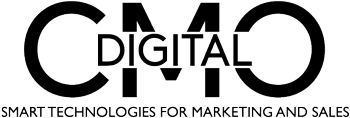 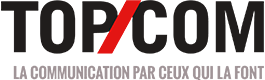 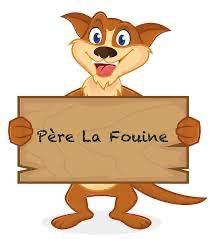 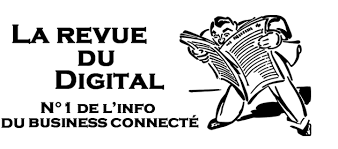 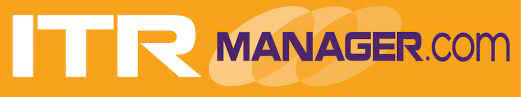 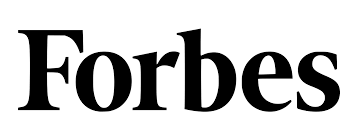 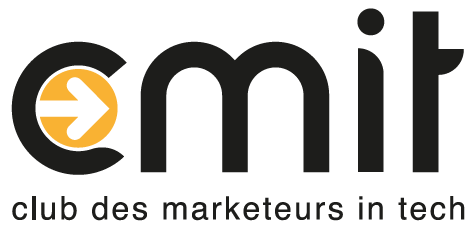 [Speaker Notes: Nous avons eu moins de tribunes mais elles ont été reprises dans des belles publications comme Forbes ou Stratégies. Les communiqués de presse sur des contenus édités par le CMIT ont bien fonctionné avec plusieurs retombées y compris dans des médias un peu plus grand public type Père La Fouine. 
Belle reprise des 5 tendances du marketing en BtoB sur juin qui explique la différence entre 2022 et 2023 (19 vs 32)]
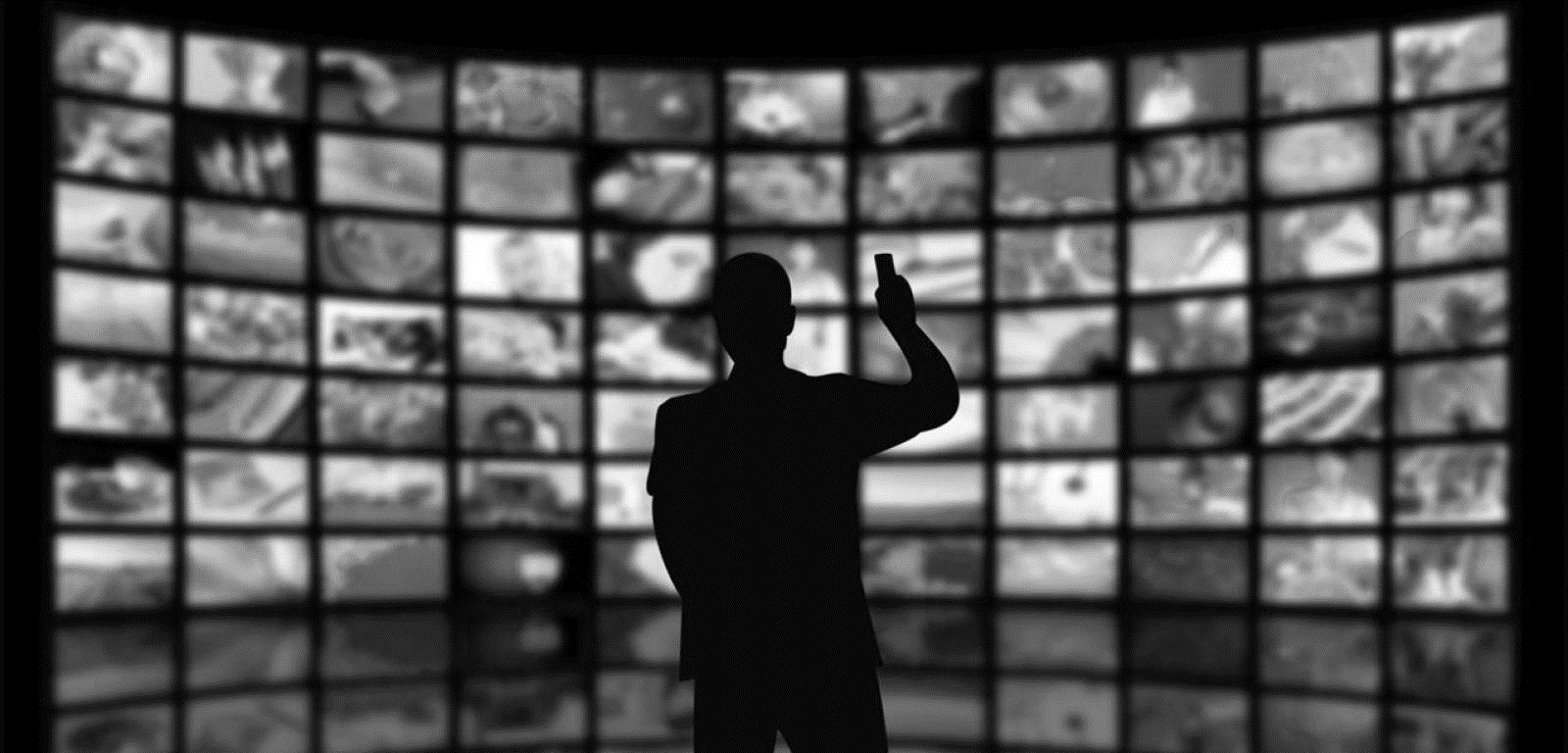 LES OPPORTUNITES DE VISIBILITÉ
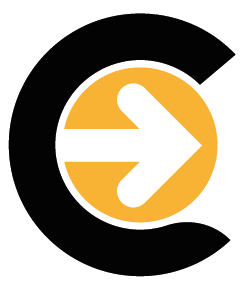 Tribunes libres dans la presse marketing ou IT en solo ou collectives
Interviews en partenariat avec des publications (Digital CMO)
Articles collaboratifs
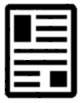 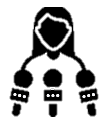 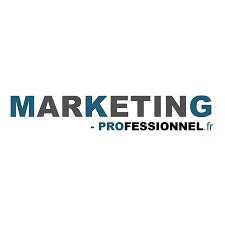 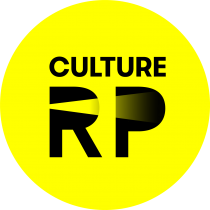 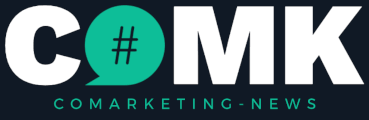 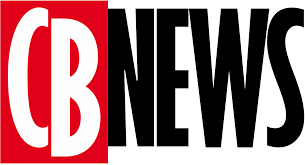 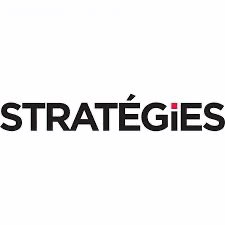 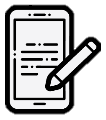 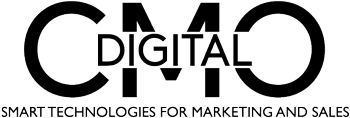 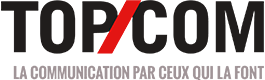 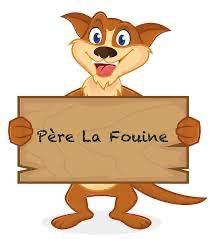 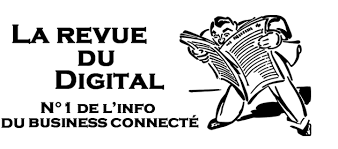 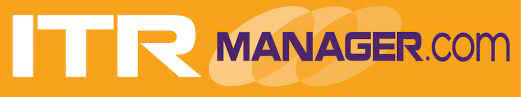 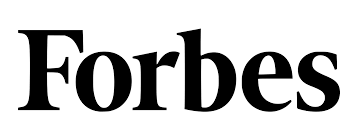 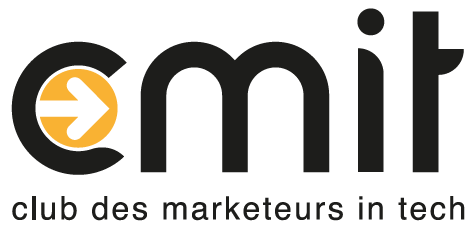 DES POSSIBILITÉS DE CONTRIBUTIONS VIDÉO SUR LES RÉSEAUX SOCIAUX
A VOS SMARTPHONES ! 📱

Envoyez-nous vos notes vocales,
Filmez les événements / formations auxquelles vous participez, 
Si le cœur vous en dit, envoyez-nous des vidéos facecam ! 

POUR PARLER DE QUOI ? 🎙

Partager un feedback d’événement, 
Un fait / une rencontre marquant·e que j’ai fait·e au CMIT, 
Le meilleur conseil que j’ai entendu, mon livre/podcast de l’été...

Ces vidéos permettent d’avoir des contenus plus humains, plus authentiques, et plus ludiques !
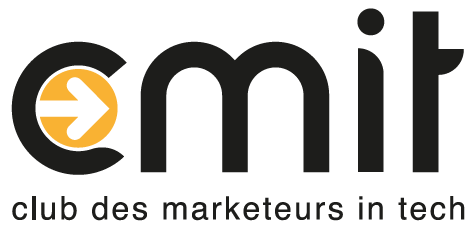 Comment nous rejoindre ?
REJOIGNEZ-NOUS !
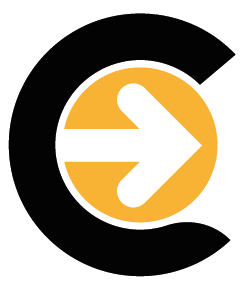 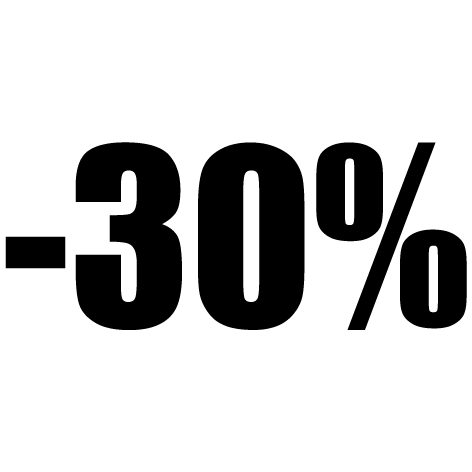 1 600€ HT à l’année pour 1 personne
  + 1 000€ HT par collaborateur supplémentaire

Accès à tous les événements, contribution aux contenus et sollicitations presse,
Tarifs négociés auprès des partenaires du CMIT
Echange avec les autres adhérents
Possibilité de devenir acteur du développement de l’association

Adhésion ouverte aux responsables marketing / Communication en poste dans des entreprises IT, avec la possibilité de former vos équipes 

Compléter le formulaire d’adhésion sur CMIT - Conditions d'adhésion
Le retourner signé à Thomas Mesplede -  info@cmit.fr
Soit 1120€ HT pour 2024
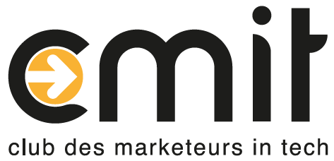 Questions & Réponses
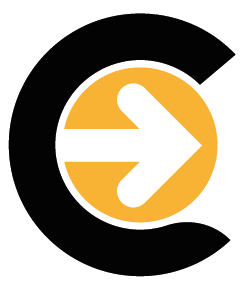 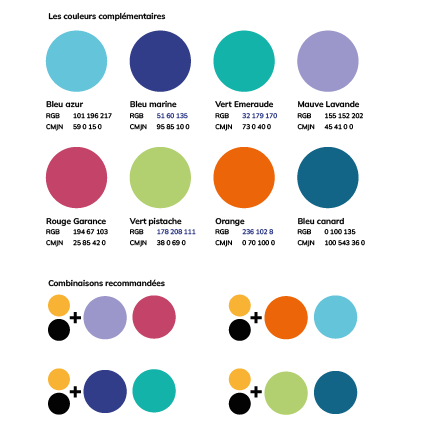